Connectivity and Networks in the Brain
Mgr. Beáta Špiláková
Selected topics from contemporary neuroscience
16.11.2017
beata.spilakova@ceitec.muni.cz
Overview
Historical perspective
Motivation
Levels and types of connectivity 
Methods
Graph theory and network elements
Selected brain networks in humans
Altered connectivity
2/28
Historical perspective
Phrenology (up until 1808)
Lesion studies, electrical stimulation experiments
Fritsch, Hitzig (1870), and Ferrier (1873-75)
Broca, Wernicke
Localization of Function in the Cortex Cerebri (1881)
Golgi & Ramón y Cajal (1888-)
Early applications of network science to the brain (90’s-00’s)
3/28
Motivation
Segregation & functional localisation approach is reductionistic
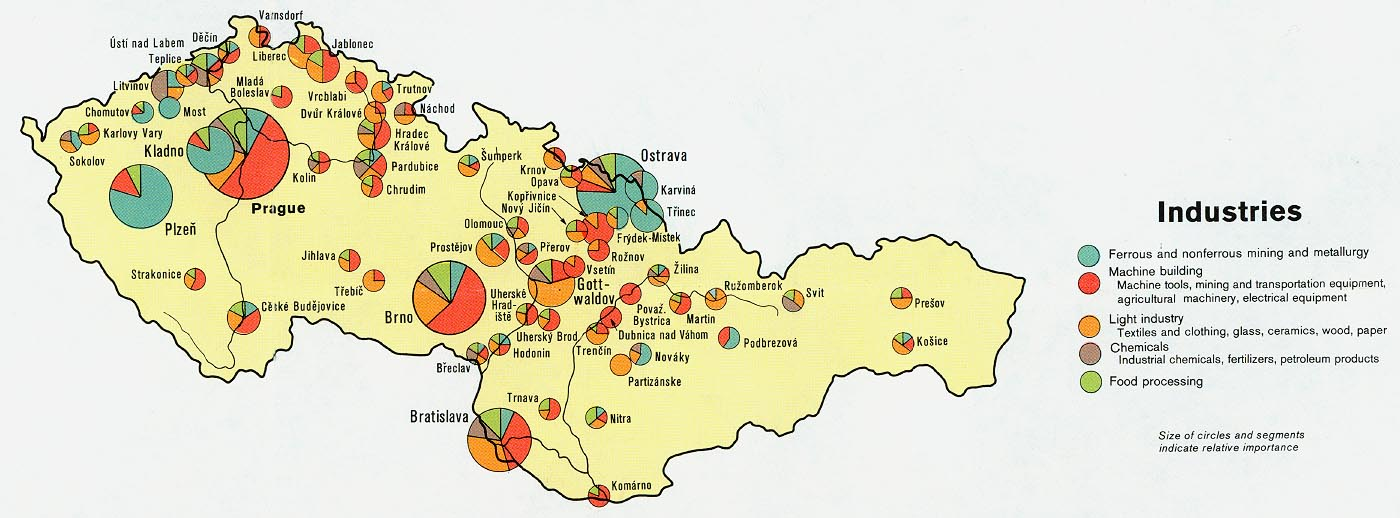 https://legacy.lib.utexas.edu/maps/czech_republic.html
4/ 28
Levels and types of connectivity
Three basic levels:
MICROSCALE
MESOSCALE
MACROSCALE
Specific techniques for each of them
Sporns, 2011
5/ 28
MICROSCALE
Single neurons and synapses
Electron or light microscopy
Optogenetics
https://www.youtube.com/watch?v=I64X7vHSHOE
6/28
MESOSCALE
Neuronal populations and their interconnecting circuitry
Tracing of axonal projections, histological sectioning
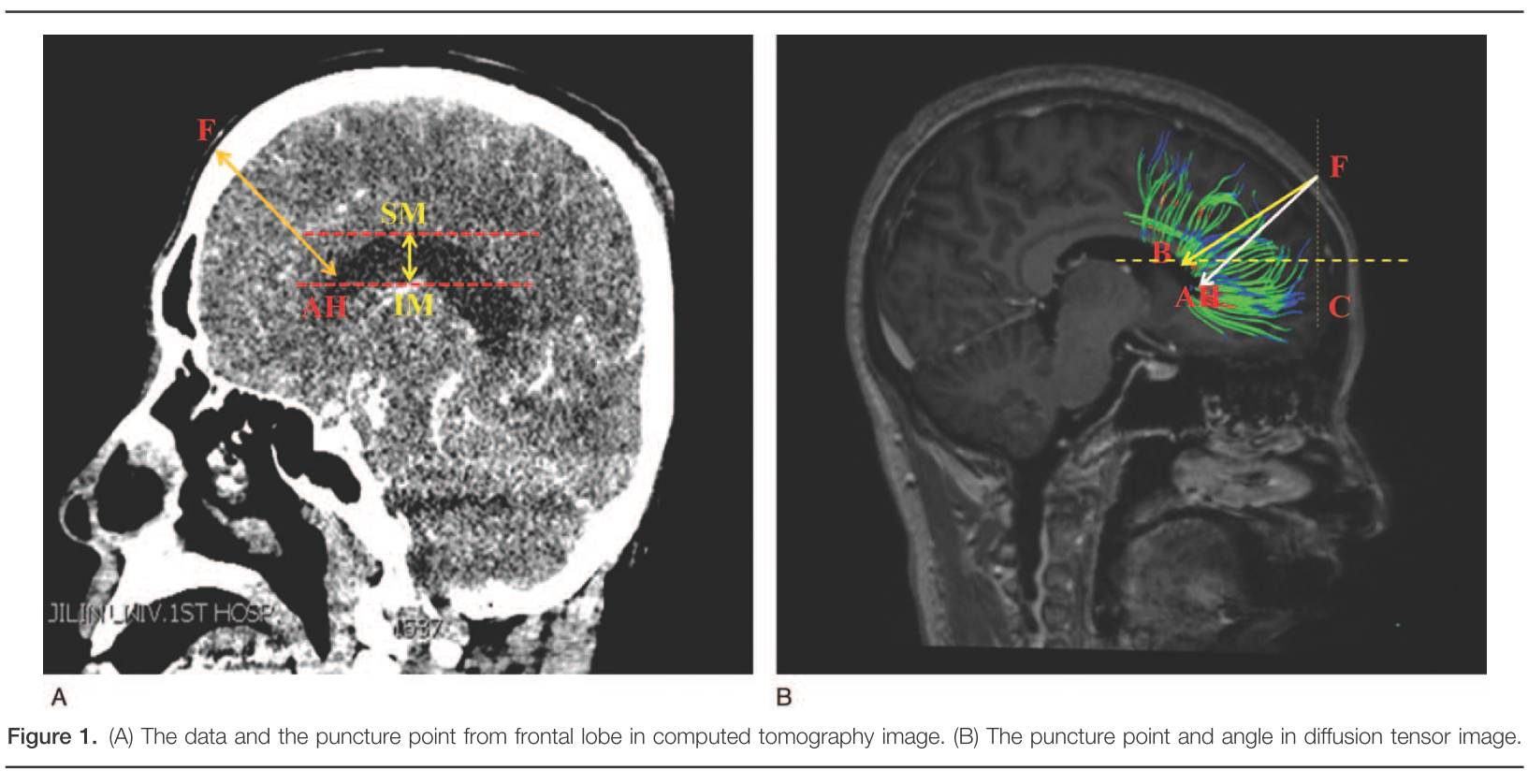 Zhong et al., 2018
7/28
MACROSCALE
Anatomically distinct brain regions and pathways
Non-invasive, whole brain imaging techniques
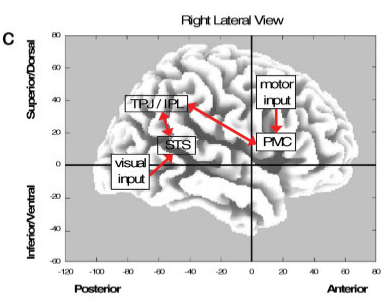 Van Overwalle, 2009
8/28
Types of Connectivity
Structural
Functional 
Effective
9/28
Methods
Histology
DTI
Functional imaging + subsequent analysis:
Correlations/coherence
ICA, gICA
Phase-locking value
PPI, DCM
…
10/28
Graph theory
Need to describe the network
Graphs=models of real systems, their elements and their links
Elements  NODES
Links  EDGES
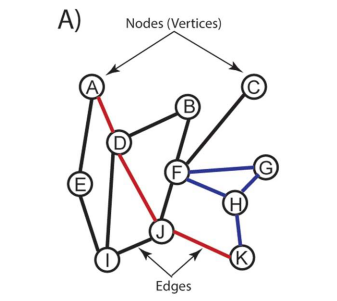 Mears and Pollard, 2016
11/celkem
Graph theory
Edges:
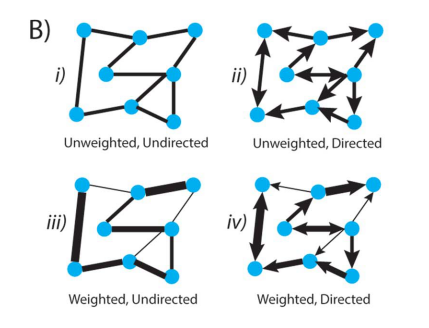 Mears and Pollard, 2016
12/28
Graph theory
Local metrics
Degree
Clustering coefficient
Path length 
…
Global metrics
Rich club
13/28
Graph theory
Nodes:
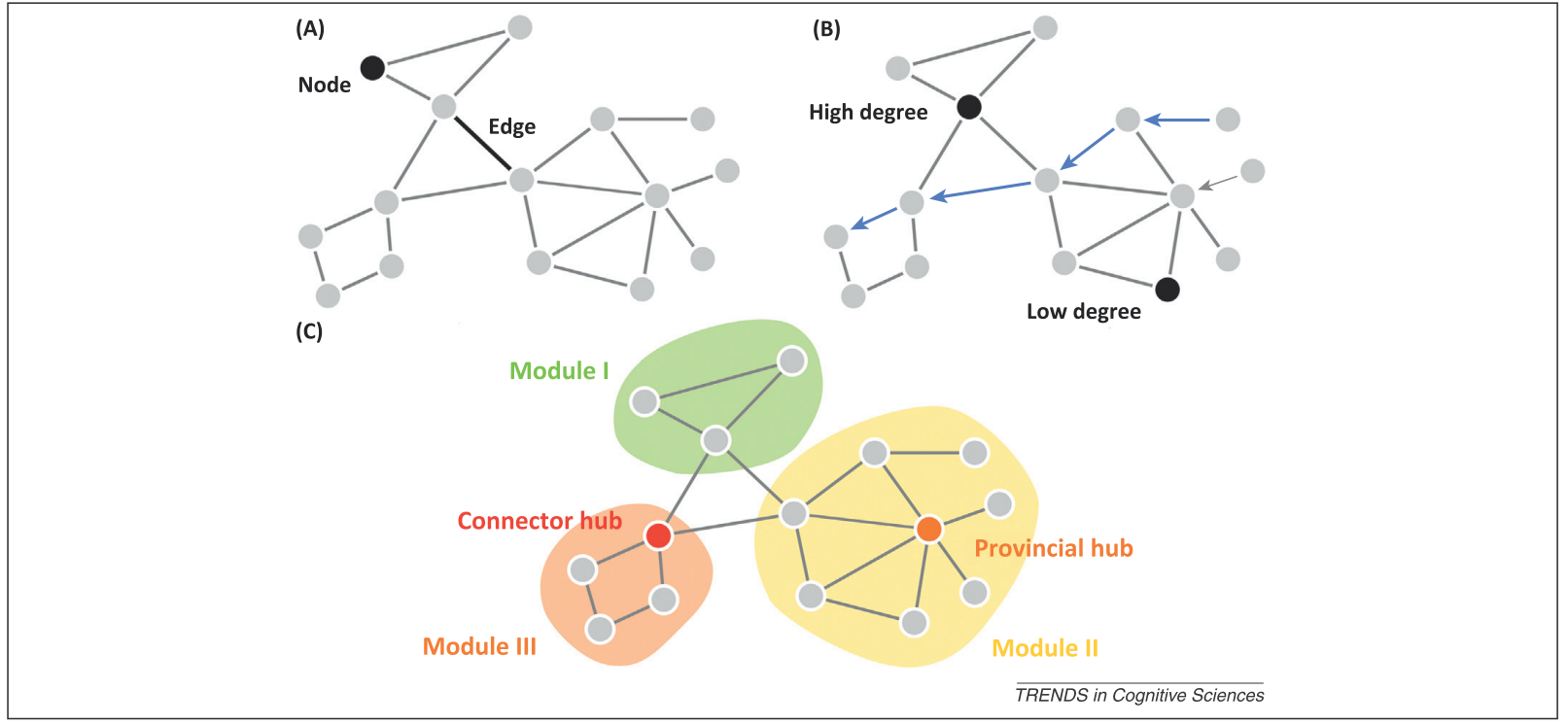 van den Heuvel and Sporns, 2013
14/28
Graph theory
Rich club:
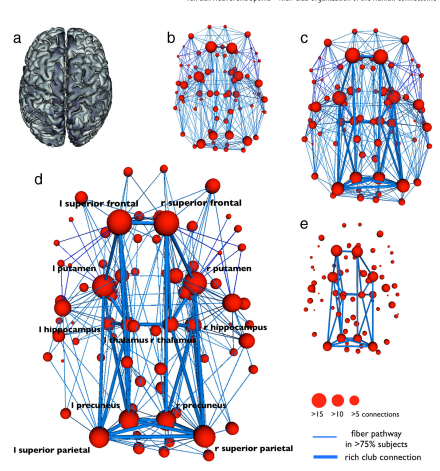 van den Heuvel and Sporns, 2011
15/28
Graph theory
Small world networks:
High clustering coefficients, similar to regular graphs, and short average path lengths, similar to random graphs
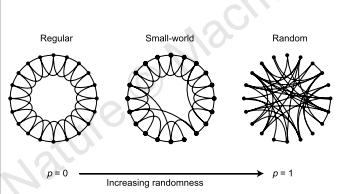 Watts and Strogatz, 1998
16/28
Graph theory
Milgram’s experiment (no, not THAT one)
Many real world phenomena (social, biological, technological)
…and in brain as well
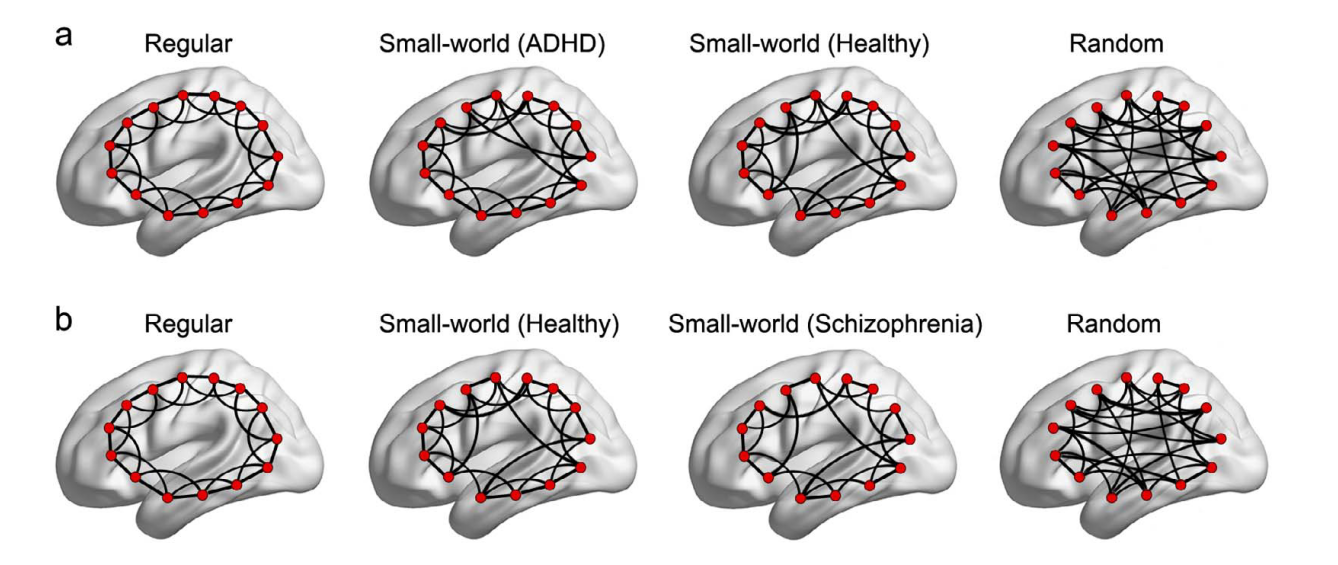 Liao et al., 2017
17/28
Selected brain networks
Default mode network
Salience network
Reward network
Název prezentace - doplnit
18/28
Default mode network
Freethinking, remembering the past, envisioning future events…
Consistent set of regions in different methodologies
Brain areas: 
Ventral medial prefrontal cortex
Posterior cingulate cortex
Inferior parietal lobule
Lateral temporal cortex
Dorsal medial prefrontal cortex
Hippocampal formation
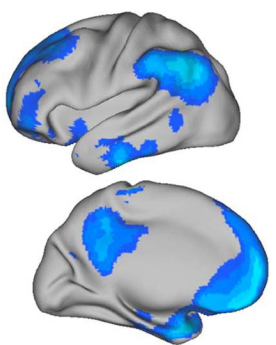 Buckner et al., 2008
19/celkem
Default mode network
Infants do not show the structured interactions between the default network regions
Disrupted in autism, schizophrenia, and Alzheimer’s disease and at old age
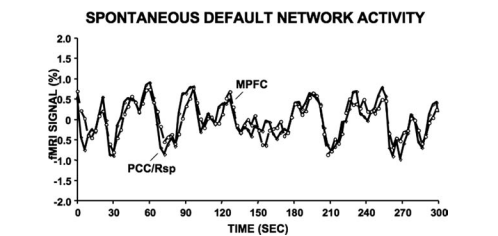 Buckner et al., 2008
20/28
Default mode network
Function?

Constructing dynamic mental simulations based on personal past experiences
Supporting exploratory monitoring of the external environment when focused attention is relaxed
Buckner et al., 2008
21/28
Salience network
Anterior insulae ventrolateral prefrontal cortex, dorsal anterior cingulate cortex
Responds to behaviourally important events
Identifies the most relevant stimuli to guide behaviour
Switching between the CEN and the DMN
Yuan et al., 2012; Goulden et al., 2014; Chand and Dhamala, 2016
22/28
Salience networok
Connected to IQ
Disrupted in fronto-temporal dementia
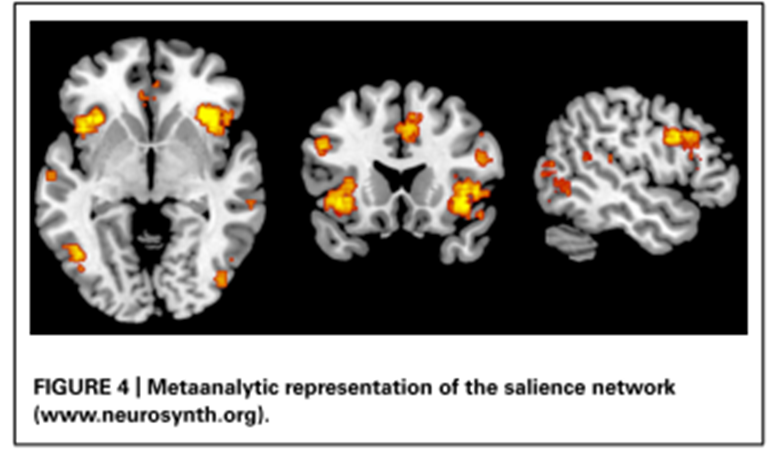 23/28
Reward system
Driving incentive-based learning, appropriate responses to stimuli, and the development of goal-directed behaviours
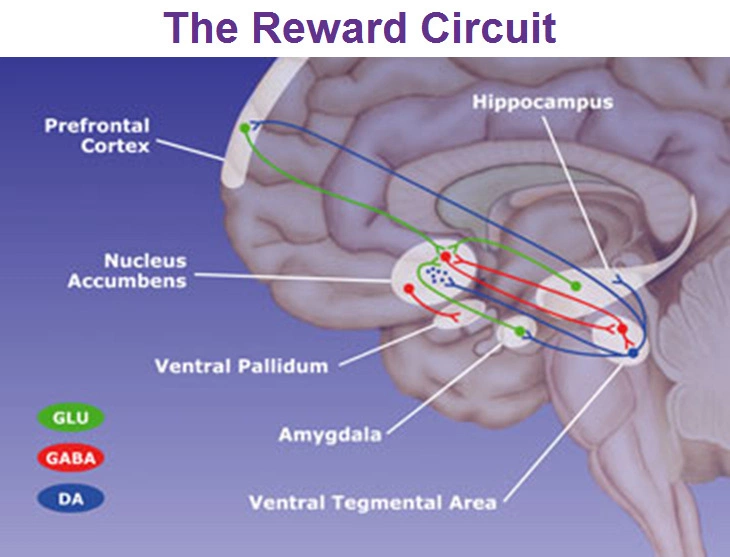 https://brainstates.org/tag/reward-circuitry/,
24/28
Reward system
Dopamine neurons
Linked to addiction
Schizophrenia
Mood disorders
Smith et al., 2009; Haber and Knutson, 2010; Krill and Platek, 2012, Cooper et al., 2017; Keren et al., 2018; Vanes et al., 2018
25/28
Altered connectivity in LSD
Liechti, 2017; Müller et al., 2018
26/28
Thank you for listening! Questions?
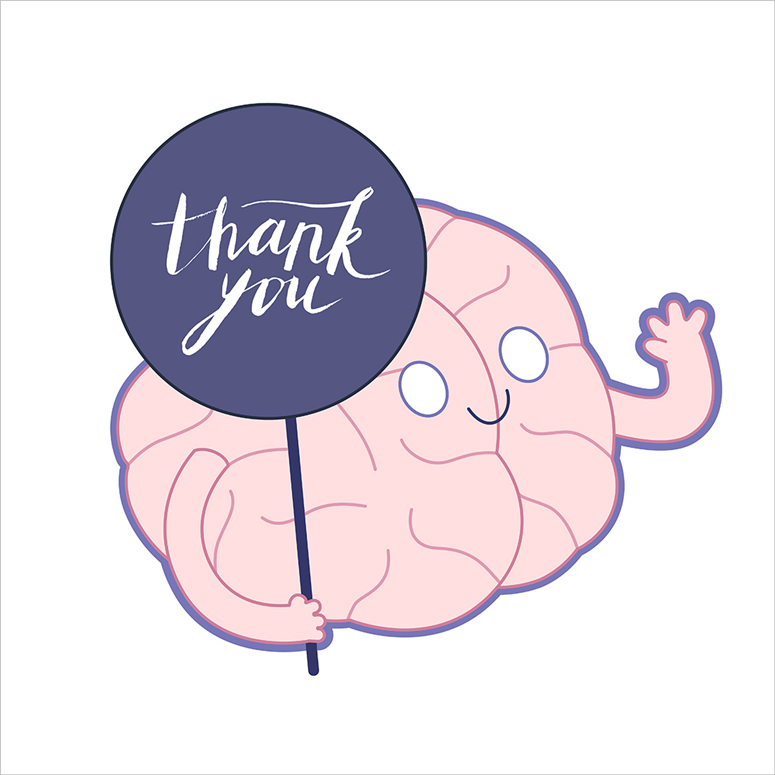 Sources
Buckner, R.L., Andrews-Hanna, J.R., Schacter, D.L. (2008). The brain’s default network: Anatomy, function, and relevance to disease. Annals of the New York Academy of Sciences, 1124, 1–38
Chand, G.B., Dhamala, M. (2016). The salience network dynamics in perceptual decision-making. NeuroImage, 134, 85–93
Cooper, S., Robison, A.J., Mazei-Robison, M.S. (2017). Reward Circuitry in Addiction. Neurotherapeutics, 14, 687–97
Goulden, N., Khusnulina, A., Davis, N.J., et al. (2014). The salience network is responsible for switching between the default mode network and the central executive network: Replication from DCM. NeuroImage, 99, 180–90
Haber, S.N., Knutson, B. (2010). The Reward Circuit: Linking Primate Anatomy and Human Imaging. Neuropsychopharmacology, 35, 4–26
van den Heuvel, M.P., Sporns, O. (2013). Network hubs in the human brain. Trends in Cognitive Sciences, 17, 683–96
van den Heuvel, M.P., Sporns, O. (2011). Rich-Club Organization of the Human Connectome. Journal of Neuroscience, 31, 15775–86
Keren, H., O’Callaghan, G., Vidal-Ribas, P., et al. (2018). Reward Processing in Depression: A Conceptual and Meta-Analytic Review Across fMRI and EEG Studies. American Journal of Psychiatry, appi.ajp.2018.1
Krill, A.L., Platek, S.M. (2012). Working together may be better: Activation of reward centers during a cooperative maze task. PLoS ONE, 7, 1–7
Liao, X., Vasilakos, A. V., He, Y. (2017). Small-world human brain networks: Perspectives and challenges. Neuroscience & Biobehavioral Reviews, 77, 286–300
Liechti, M.E. (2017). Modern Clinical Research on LSD. Neuropsychopharmacology, 42, 2114–27
Mears, D., Pollard, H.B. (2016). Network science and the human brain: Using graph theory to understand the brain and one of its hubs, the amygdala, in health and disease. Journal of Neuroscience Research, 94, 590–605
Müller, F., Dolder, P.C., Schmidt, A., et al. (2018). Altered network hub connectivity after acute LSD administration. NeuroImage: Clinical, 18, 694–701
Van Overwalle, F. (2009). Social cognition and the brain: A meta-analysis. Human Brain Mapping, 30, 829–58
Smith, K.S., Tindell, A.J., Aldridge, J.W., et al. (2009). Ventral pallidum roles in reward and motivation. Behavioural Brain Research, 196, 155–67
Sporns, O. (2011). The human connectome: a complex network. Annals of the New York Academy of Sciences, 1224, 109–25
Vanes, L.D., Mouchlianitis, E., Collier, T., et al. (2018). Differential neural reward mechanisms in treatment-responsive and treatment-resistant schizophrenia. Psychological Medicine, 48, 2418–27
Watts, D.J., Strogatz, S.H. (1998). Collective dynamics of ‘small-world’ networks. 393, 440–42
Yuan, Z., Qin, W., Wang, D., et al. (2012). The salience network contributes to an individual’s fluid reasoning capacity. Behavioural Brain Research, 229, 384–90
Zhong, S., Li, W., Wang, B., et al. (2018). Selection of the best point and angle of lateral ventricle puncture according to DTI reconstruction of peripheral nerve fibers. Medicine, 97, e13095